Using Tech Tools to Teach:ThingLinkPresented by Kathy Pondy, Arizona Council on Economic EducationJuly 28, 2021kathy.pondy@azecon.org
EconEdLink Membership
You can now access CEE’s professional development webinars directly on EconEdLink.org! To receive these new professional development benefits, become an EconEdLink member. As a member, you will now be able to: 

Automatically receive a professional development certificate via e-mail within 24 hours after viewing any webinar for a minimum of 45 minutes
Register for upcoming webinars with a simple one-click process 
Easily download presentations, lesson plan materials and activities for each webinar 
Search and view all webinars at your convenience 
Save webinars to your EconEdLink dashboard for easy access to the event

You may access our new Professional Development page here
Professional Development Certificate
To earn your professional development certificate for this webinar, you must:

Watch a minimum of 45-minutes and you will automatically receive a professional development certificate via e-mail within 24 hours.

Accessing resources: 

You can now easily download presentations, lesson plan materials, and activities for each webinar from EconEdLink.org/professional-development/
Agenda
Introduction to Thinglink
Why Thinglink
Creating a ThingLink - Demonstration 
Questions
Objectives
Participants will be given an overview of ThingLink
Participants will explore examples of Thinglink use in the classroom
Participants will learn the steps to create a ThingLink presentation
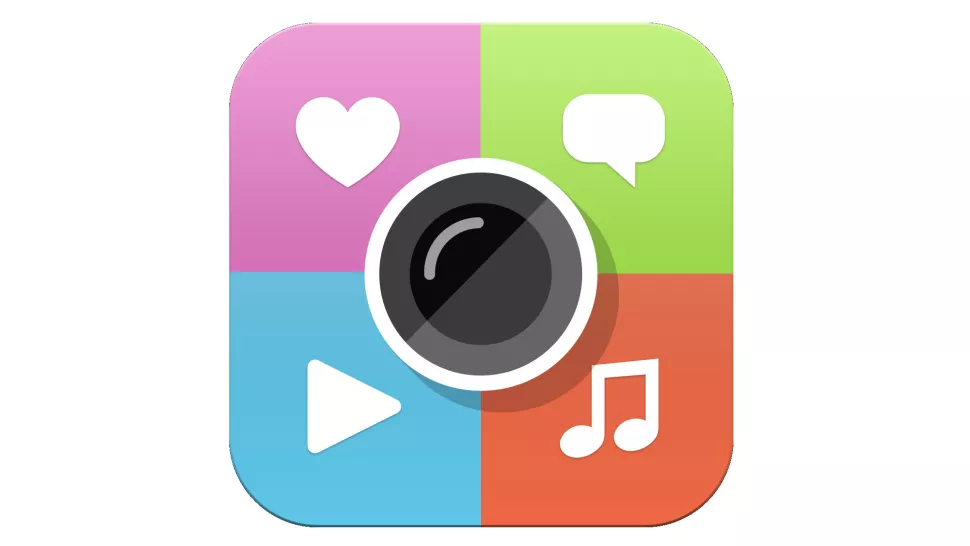 https://www.thinglink.com/en-us/
What is ThingLink?

Web based tool to turn images into interactive learning experience

Rich media can be easily linked or tagged 

Keeps students engaged while limiting likely distractions
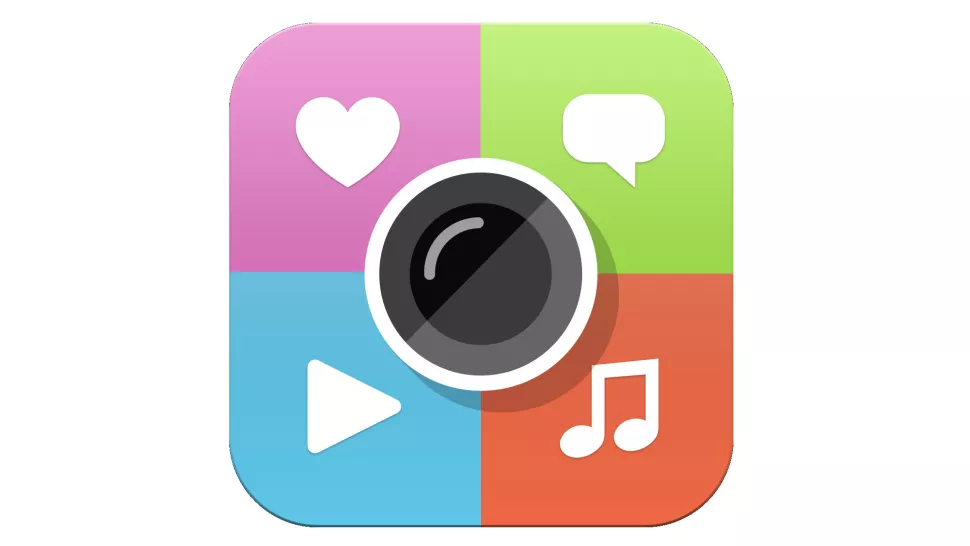 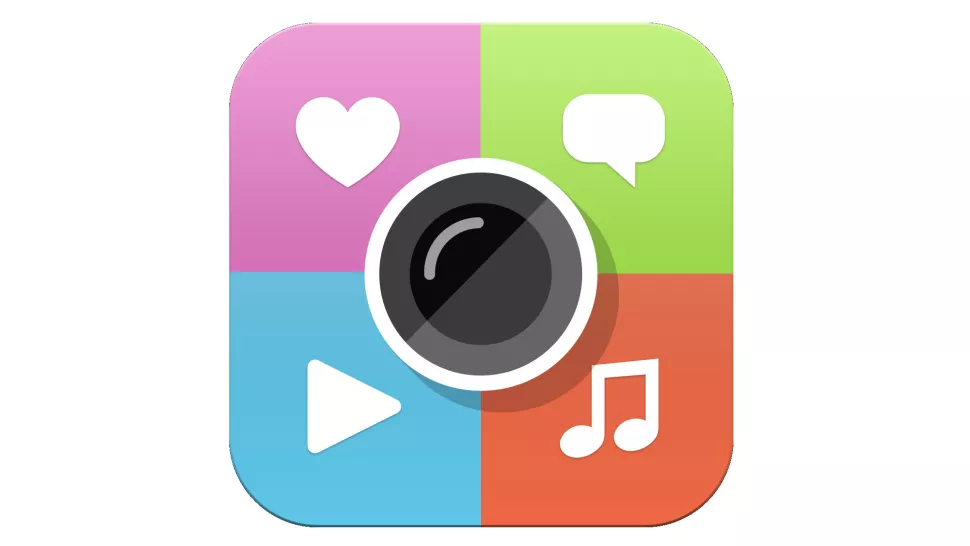 Cool Things to Know about Thinglink

Easy to tag websites, videos, voice over, uploaded photos for an all-in-one place learning experience

Immersive Reader – more than 60 languages

Virtual Fieldtrip
ThingLink in the Classroom

Appropriate for grades K - 12

Flexible across platforms (web and app based, iOS and Android) with or without wireless

With Premium, student rosters can be connected

Can be connected to Google Forms – think formative assessment ideas
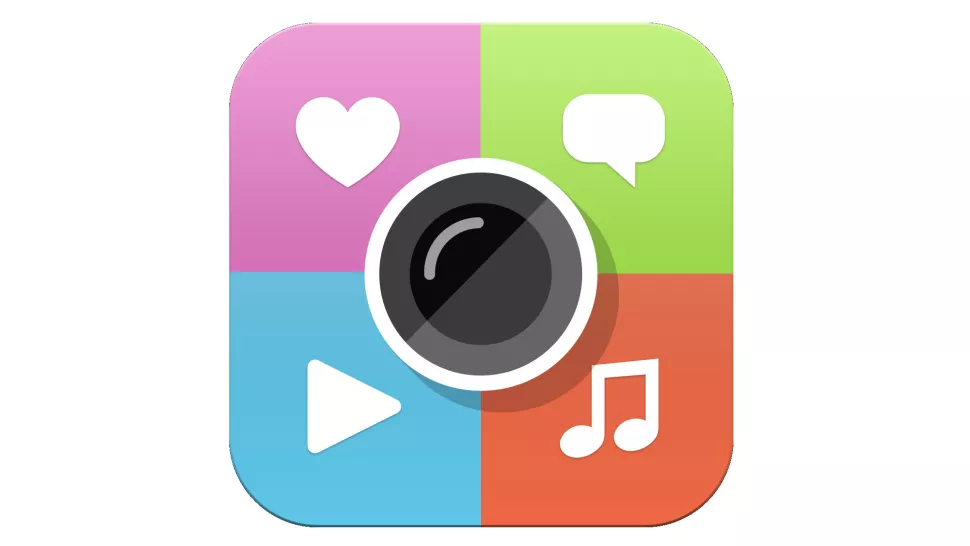 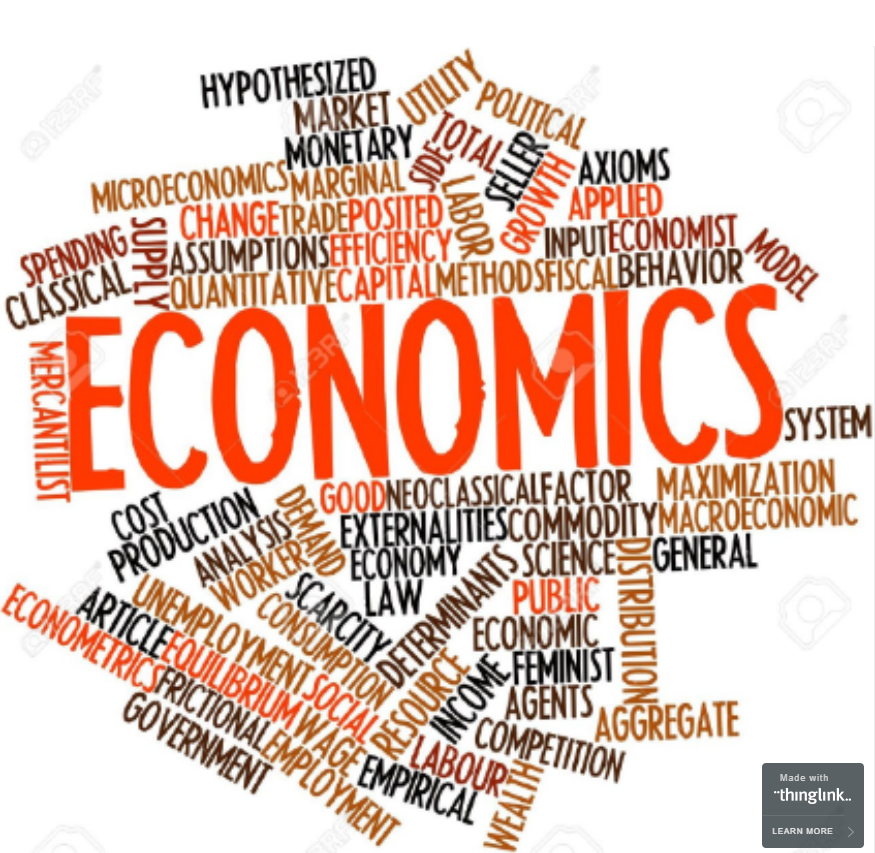 Creating a ThingLink

Have your idea in mind
Create folder on your desktop to save images you will use 
Create a doc/spreadsheet containing links to other items to be added 
Create ThingLink account
Choose type of ThingLink
Edit your ThingLink
 Share your ThingLink
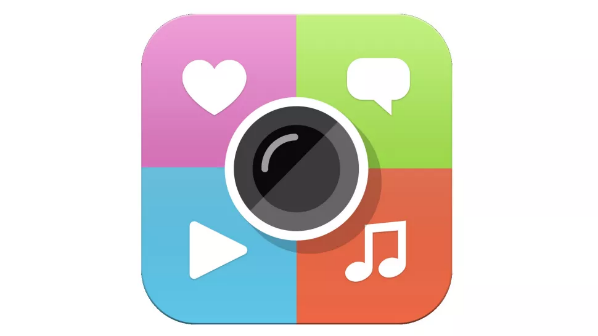 ThingLink Accounts

Free or Premium for teachers

Free or Premium for districts
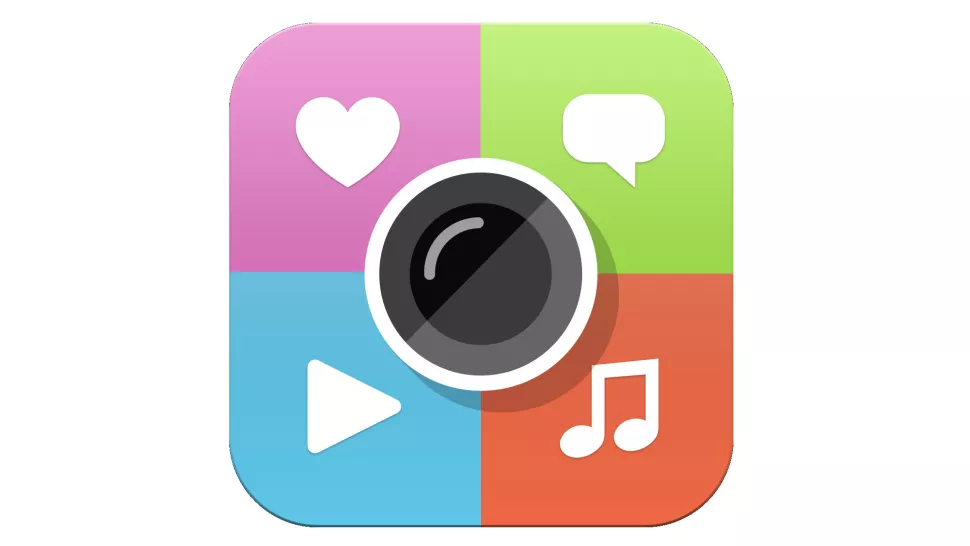 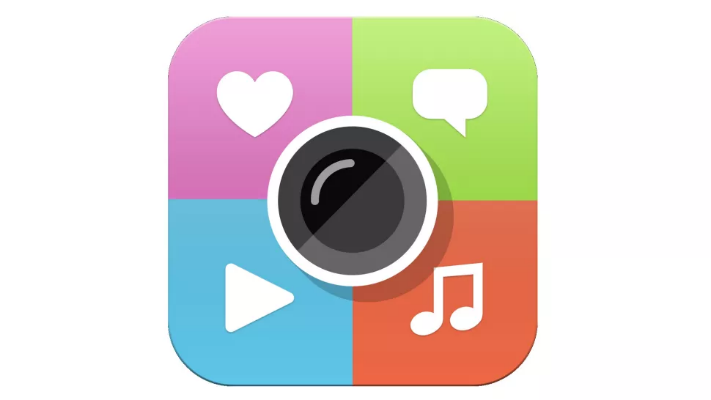 Ideas for Your Classroom

Virtual Field Trips 
Bookshelf 
Display student work
Tech Tips/FAQ about tech tools
Introducing new content 
Escape Room
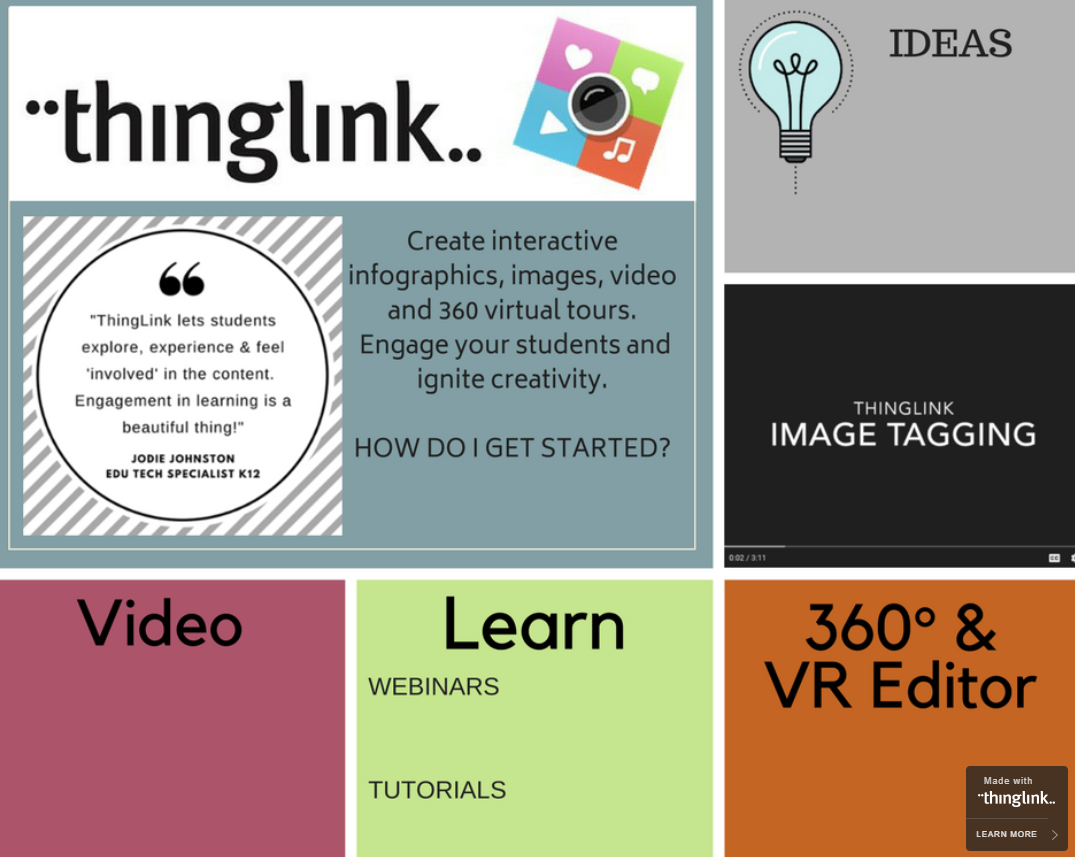 Great Uses for ThingLink

WebQuest 
https://www.gettingsmart.com/2013/01/10-innovative-ways-to-use-thinglink-in-the-classroom/ 

5 Best Practices 
https://www.gettingsmart.com/2012/08/5-ways-use-thinglink-teaching-learning/ 

Escape Room 
https://www.instructables.com/Digital-Escape-Rooms-With-ThingLink-Google-Forms/
Questions?
Kathy Pondy
Director of Student Programs 
Arizona Council on Economic Education
Kathy.pondy@azecon.org
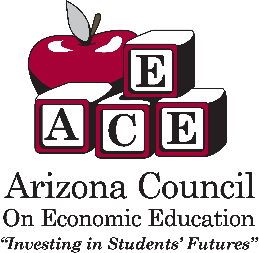 CEE Affiliates
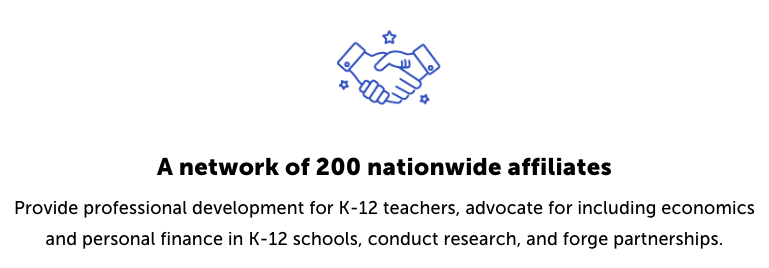 https://www.councilforeconed.org/resources/local-affiliates/
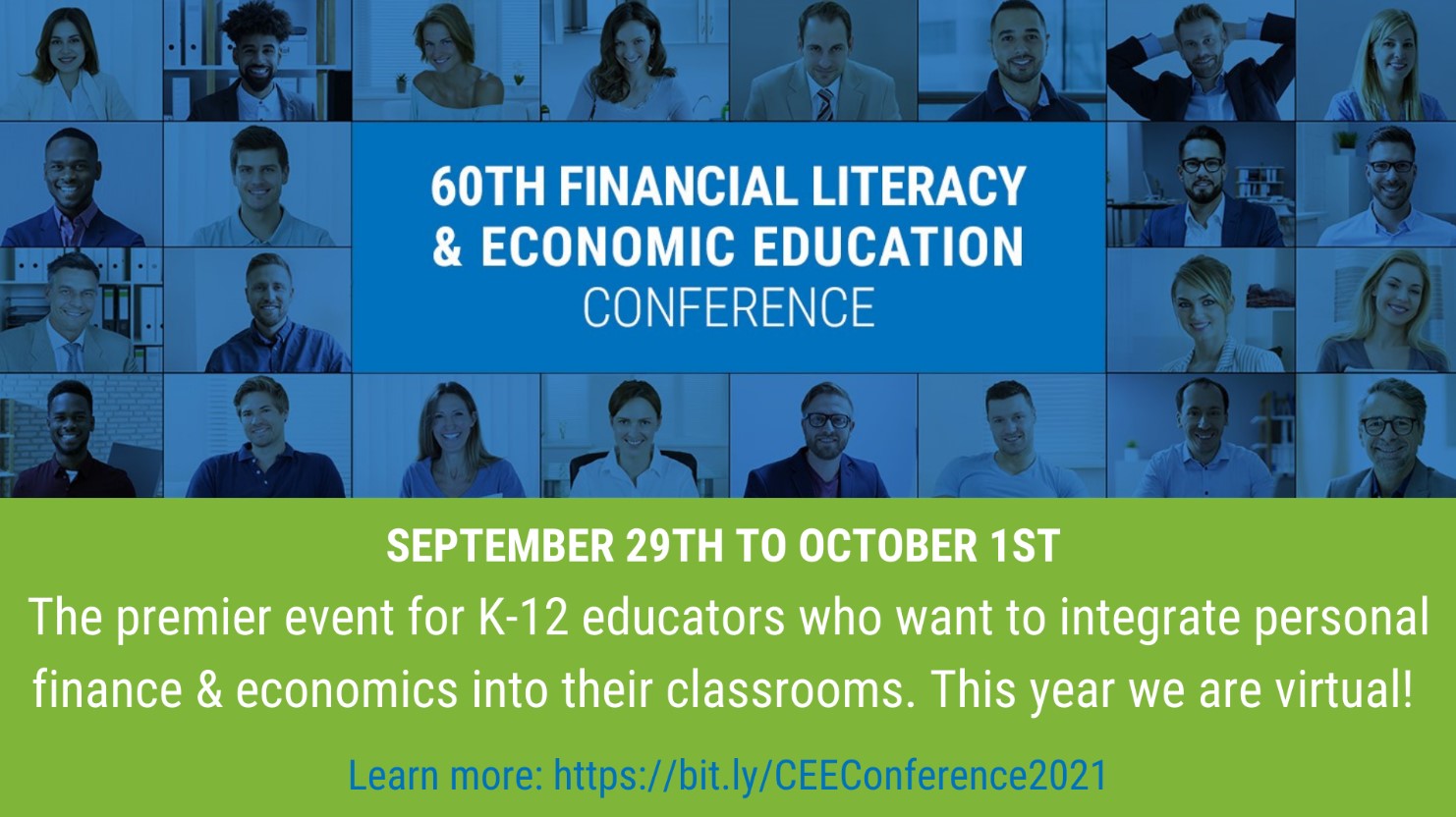 https://bit.ly/CEEConference2021
Thank You to Our Sponsors!
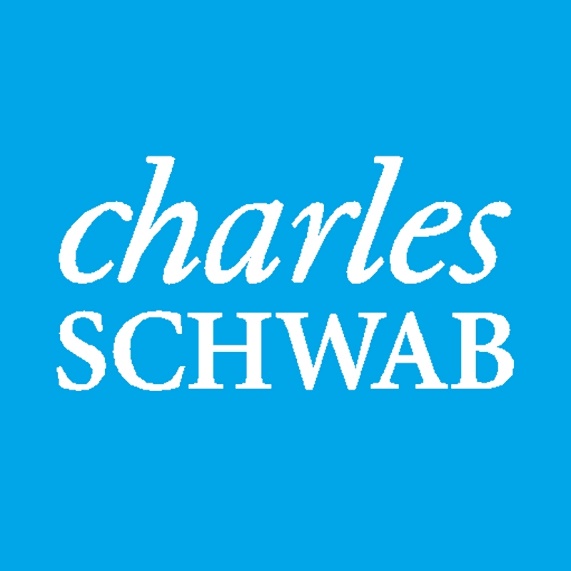 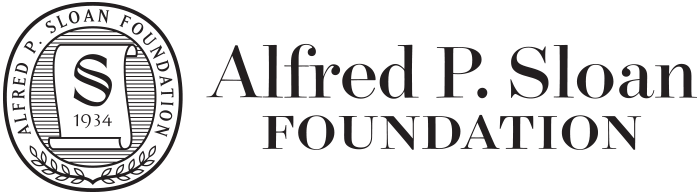 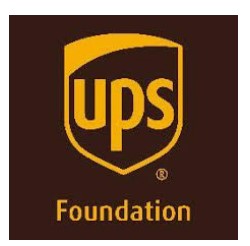 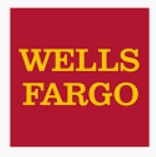 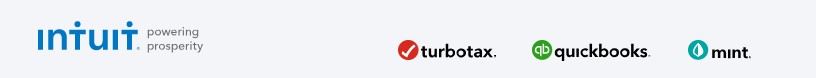